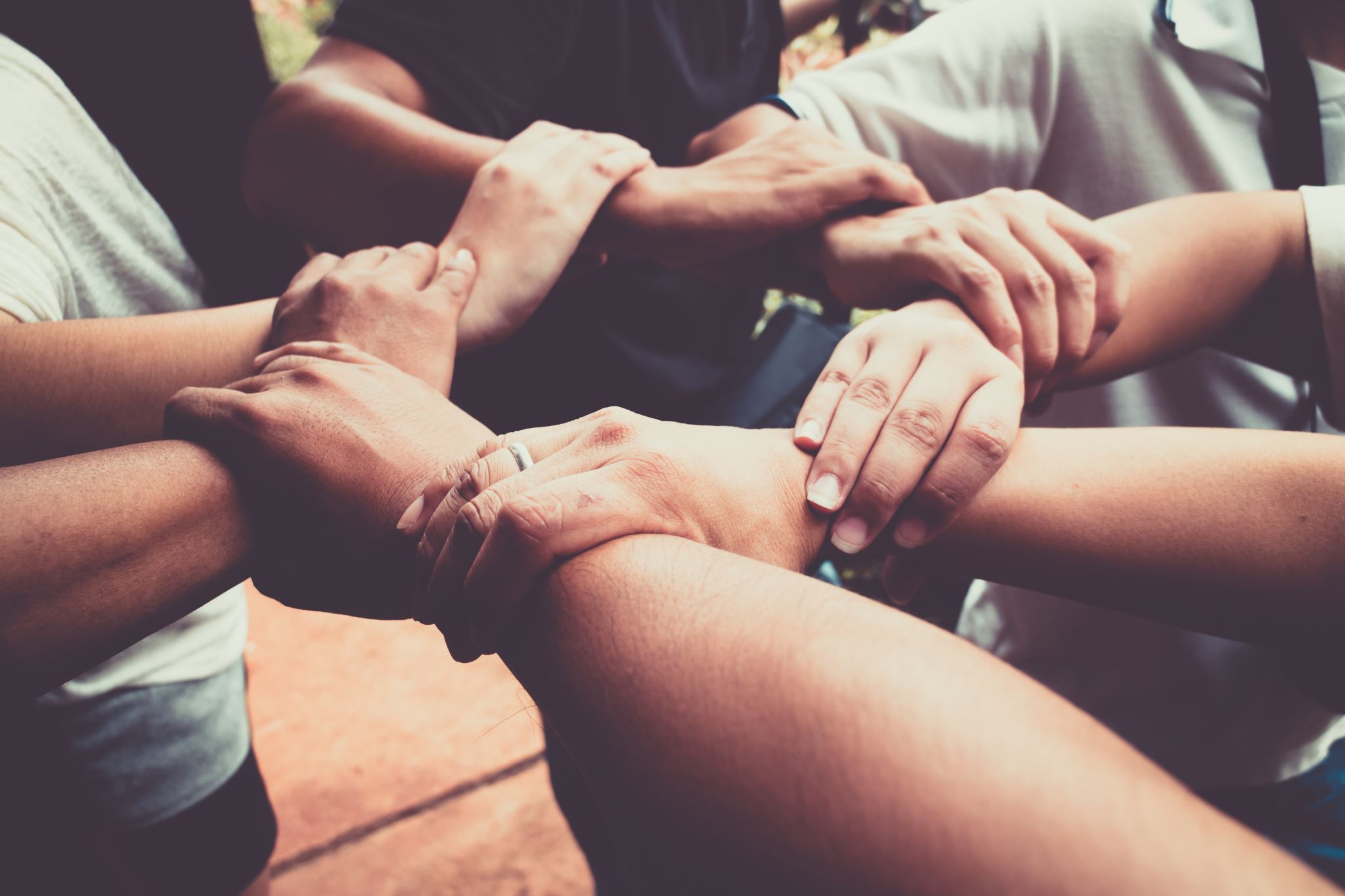 My commitment
My Responsibility
My commitment
My Commitment
What do I understand by commitment?
What am I committed to?
Why am I committed?
Why am I committed?
Am I committed to that which I am committed in order to be served, or in order to serve? Am I committed to me or to you? Am I committed to us or the Source of Us?
Am I committed to that which I am committed to despite the pain suffering and hardship that it brings upon me? Why do I choose to remain committed? Have I made a promise? Have I made a covenant? Must I stay committed to my ‘Word’ despite my own displeasure? 
Why must I stay true to my word? Is it fear that drives my commitment? What am I afraid of? Losing me? Or losing you? What if I knew that you would remain committed even if I do not? Would that enable me to break my promise to you? Or is it love that drives my commitment to you? Is it Your Pleasure that drives my commitment despite my own sacrifice that I am willing to be?
How committed am i?
How committed am I ?
Is the level of my commitment dependent on what I receive in exchange for my commitment? What is my commitment dependent upon?
What do I want in return for my commitment? Is it praise? Honor? Glory? Awareness? Respect? Appreciation? Material wealth? Control/Power? Commitment?
Does my level of commitment depend on factors that are external to me or by that to which I am committed to? How do my expectations from that which is outside of me affect my level of commitment?
Am I committed to something/someone/ even if they are not committed to me? If not- why not? Is my commitment driven by yearning for a relationship? Who do I want to have a relationship with? Why do I want to have a relationship with that which I want to have a relationship with? Do I want the relationship to serve me or that which is Higher than my own purpose? Is that which I want to have a relationship with- temporary/physical or everlasting/beyond only the physical?
Would I still be committed if all I received is loss? Is there anything that can break my commitment to that which I am committed to? What if I didn’t exist anymore? How can I remain committed if I am not here?  Must I go against myself in order that I can serve you to help you be You,  despite my complete willingness to lose myself in You?
My Commitment
Why is my commitment important?
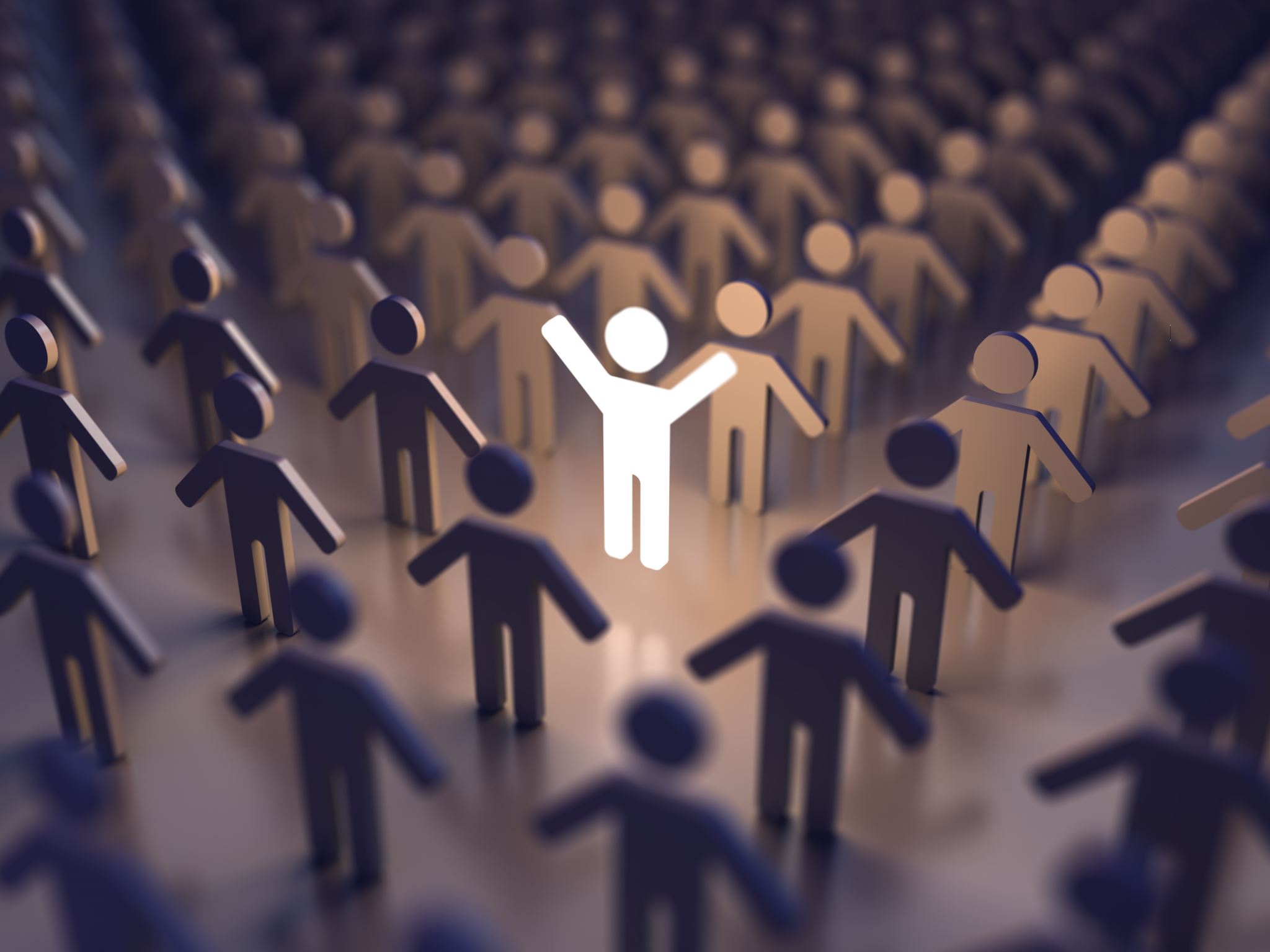 How can I become more committed to my ways of righteousness?
Can I do this by myself? Or must we help each other to share in the success that is us? 
Can we do this ourselves? Or must we become Helpers of The Cause that is Higher than just us? 
How can we become more committed in our ways of Righteousness without completely and directly relying on our Source of Righteousness for Help and Guidance?
Is our Creator, our One God not our Source of our righteousness?
How can the acknowledgement that our same Creator that made you and me, is Lord of lords and King or Kings, and that our God is One, help us to Unite as a  People, so that we become as different limbs of the same One Person – in order that we can help one another in our paths of Righteousness in Service of our Creator Who is The Source of Our Righteousness?
My commitment and my responsibility
Who am I ? Am I a soul? Am I a body? Am I both? 
Am I human? What does it mean to be human? What is my understanding of humanity?
Why am I here? Who put me here? Did I choose to be here?
Was I created? Or did I create myself? How can I create myself if I cannot even create a fly? Am I the One that creates something out of nothing? Who is my Creator and what does He want from me?
Have I made a covenant with my Creator? Will I remember?
What does success mean to me? What do I want to achieve in my life in this world? Is what I want to achieve the same as what my Creator wants from me? 

What is good and what is bad? What is right and wrong? What is darkness and what is Light? Have I ears with which to hear and eyes which which to see and a heart with which to feel and a mind with which to think, reflect and reason in order to help me understand? Have I hands and feet with which to do? How can I use my physical senses and body to help me discover my purpose?
Do I have to have a relationship with my Creator and with others in order to find out and fulfil my purpose? But what is the point of a relationship if I am forced into it?
My Commitment and my Free Will
My Commitment and my thought
My commitment and my speech
How do the words I say affect my relationship with my Creator? And With others? Am I committed to my Maker? Am I responsible for my own speech? Am I committed to my relationships? If so- am I committed to trying harder to taking responsibility over my speech? 
How does my speech affect my commitment to what it is I am committed to? Am I more or less able to allow my commitment to drive me and others to success, if I am not loyal in speech to my inner will or perceived purpose/goal?
How does the thing/person/cause that I am committed to and the level of my commitment in my devotion to it affect my speech? Do I speak what I will? Do I speak what I think to be Truth? 
Does my speech have the power to Be? How can this be so if I am not committed to doing what I say and speaking what is True? 
Is it Reality and Truth that what I think I am committed to is what I want to become committed to? How can my speech help guide me to the realization of my true purpose and will to commit to my Inner Truth?
Is that which I choose to speak necessary- if so why? Is that which I speak Kind? If so- how? Is that which I speak True? – How do I know? How does speaking in a way that causes division between people help me in my ability to achieve a higher level of commitment to that which I believe to be Truth? Am I committed to Peace- or is it in causing division that I am committed to?
Am I willing to become more committed to good speech? 
Am I willing to enhance the strength of my commitment to the ways of righteousness by gaining mastery over my speech?
My commitment and my behaviour
How does my behavior affect my relationship with my Maker? And with others? Am I committed to my Creator? Am I committed to making peace amongst my brethren?  Am I responsible for my behavior? If so- am I committed to take responsibility of my behavior?
How does my behavior affect my commitment to what it is I am committed to? Am I more or less able to allow my commitment to drive myself and others to success, if I am not behave in a way that is true to what I really believe?
How does the thing/person/cause/Being that I am committed to and the level of my commitment in my devotion to it affect my behavior? Do I do what I say? Do I act in a way that is aligned with my inner Truth? Do I practice what I preach? 
How can reflecting on my hypocrisy help give me more understanding and awareness of my level of devotion to what I believe that I am devoted and committed to?
Do I behave in a way that is kind? Do I behave in a way that is necessary? Do I behave in a way that is True to myself and who I really am and want to become? 
Do I act in a way that serves myself and my temporary pleasures with my gifts blessings and talents? Or do I act in a way that I believe serves a Higher purpose than only myself? 
Do I feel that I am going against myself and who I really am in order to serve a Higher purpose with my behavior? – If so- how does this feel? Is it painful? Does it cause me sorrow to go against myself for others? Where is my heart? Where is my Mind? Where is my strength? Who do I want to be committed to?- my own will or that of my Creator? 
Who am I? How can reflecting more on my perception of the reality of who I REALLY am and who I want to Become- help me to become more willingly connected to my Creator and help me to become more committed to serving a Higher Will with joy rather than in pain and in battle? 
Am I willing to become more committed to good behavior that serves a Higher Cause in selflessness and sacrifice? 
Am I willing to enhance the strength of my commitment to the ways of righteousness by gaining mastery over my behavior?
My commitment to rise above  my evil inclinations
Am I ready to rise above the evil inclinations of my heart which cause harm to others and myself - by becoming more aware of the content of my speech and choosing to be more committed to speaking in a way that makes peace? Even if it leads to my own physical loss? Even if it leads to death?

Am I ready to rise above the evil inclinations of my heart which cause harm to others and myself by becoming more aware of the impact of my behavior unto those around me and on my relationships and choosing to be more committed to behaving in a way that makes peace? Even if it leads to my own physical loss? Even if it leads to death?

Am I able to do this myself? Who will set me free from my imprisonment and addiction to my speech and actions which serve/worship my own lust, envy, anger, greed, sloth and ego? Perhaps I can choose to become more committed to prayer and charity? Perhaps I can choose to become more committed to acts of loving kindness and treating others how I would want to be treated? 

Perhaps I can speak out and cry out for help from that which is Higher than me- from my Creator who made me weak? Perhaps judging myself before judging others will help save me from my self worship and own spiritual downfall and that of others through me?

Am I able to become more willing to become more committed to become more righteous through good speech and behavior? Am I able to will this without seeking to surrender to the Will of that which is Higher than me?
My commitment and my descension
What if I choose to become more committed to evil than to good? 
What if I choose to become more committed to serving myself rather than others? What if I choose to become more committed to material wealth and gain of power, control, glory, honor, fame, and other temporary worldly pleasures? What if this makes me happy? What if this is who I really am? What if this is who I really want to become? Do I not have the free will to make this choice? If- so- then am I willing to bear the consequences of my own decisions? Perhaps I am? But why? What drives my commitment to my evil ways? 
Is my commitment to evil limited or unlimited? Can my physical death put an end to my commitment to evil? Or am I committed to evil even beyond my death? Am I ready to allow my commitment to my evil ways drive me into the Eternal Fire?- If so- why? Why do I want to go into a pit of fire that I have dug for myself? Perhaps this feels like Home to me? And how can I be truly committed to evil if I believe that my physical death can destroy my commitment?- does this not mean that I myself am a limited being? Or is there no limit to my evil? Is there nothing Higher than myself that can stop me? Am I able to escape Judgement? Am I able to destroy my Maker? 
Do I feel at home in a place without a meaningful relationship with any other? Do I feel at home when I do not feel connected to anyone else? Do I feel at home in a place where there is argumentations, stress, division, hunger, thirst,war and chaos? Do I gain pleasure from feeling misunderstood? Do I feel at home in a place where there is pain and suffering and extreme heat or cold? Do I feel at home in a place of depression anxiety,  and anguish? So why do I complain? Do I feel at home in a place that is dark? So why do I fear? Do I feel at home when I am lost and am unable to find my way of return? Where is it I seek to return if Hell is already my chosen home? Is it not my Creator that I seek through my willing descension? 
Perhaps there is a Higher Purpose to my willing descension into the life of this physical world? Perhaps part of my true purpose is to descend in order to help others find their way out with me? Perhaps there are hidden treasures in the darkest of places that only those who seek can find? Perhaps the experience of this ego of mine can help to raise myself and others up through gaining wisdom from my negative experiences, evil ways and transforming darkness into light? 
Am I committed to creating my own eternal Hell as my home by knowingly and willingly choosing to continue in my evil ways which only serve my own purpose? Or am I able to stop, reflect, repent, and mend my ways so that I can use my negative experiences to transform darkness into light and help myself and others find our way Home together?
My commitment to my darkness
Am I committed to seeking Light? Where is it to be found? Perhaps I can find it in the darkness? For what is Light without darkness? Do I have a light inside the darkness of my soul? Is my darkness also part of who I Am? 
How can my commitment to seeking Light, help me find the courage to face the darkness both on the inside and outside of my perceived Reality?
Am I committed and willing to Descend, in order to help others to find their hidden sparks so that they too can ascend and Return Home? How can I do this without being fully connected directly with my Source of Light? How can I do this without my commitment to the Will of my Creator and to a Purpose that is Higher than myself? 
Am I committed to destroying my ego completely or simply transforming it to serve a Higher purpose than myself?
Will I fear as I walk through the valley of the shadow of death?
My commitment to my ascension
Is the way to go up and fly Higher Heights, by going down into the deep waters of the unknown?
Am I able to ascend through descension? Am I able to go South by heading North?
Must I go down to go up? But why do I want to go up? Is it to seek my own pleasure and delight and for my own success, or is it help my people become successful.?  And what’s the point of going down? What do I do down here? 
Would I be willing to hand my wings over to my fellow human in distress and be willing to stay below so that they can fly? Is the success of another my success?
 But how can I go back up if I have given away my wings? I don’t want to stay here all alone- so who will rescue me? 
Ah! There He is, my fellow human coming down to help lift me from my pit that I was thrown into. Here is my Help- from the Hand of God Himself through the hand of my fellow human who has had compassion on my soul. 
But why did he have compassion on me? Was it because I had compassion on the fallen souls from above to below and went down to help rescue them? Was that God Himself that sent me to do this? Were my wings that I handed over to help my fellow human in hardship, the Wings of my Creator?
How can my commitment to the ascension of my fellow human and devotion of helping my partner, parents, children, family and friends to succeed in their own success in achieving a closer relationship to their Creator help in my own ascension? Am I committed to my Creator?
Am I willing to risk my life to save another? If yes- how? In the physical or the spiritual? Would I be willing to be in Hell forever so that my children can be saved from it? What is it that drives me to make this declaration of Love? My Love for God or my love for my people? Or is it that in my heart I know that self sacrifice only takes us  Higher and Closer to the Essence of our Creator? And That he who helps others will be Helped. He who is innocent will be helped by God, even if the whole world was against Him? 
Am I committed to my ascension above the evil inclinations of my heart which hold me back from taking that Leap to go beyond myself for another in The Name of God?
My commitment to my wellbeing
My commitment to my light
Do rely on the light of others in order to walk in the darkness of the night? Do I rely on the lamp of the moon? What happens when it disappears? Do I then look to the stars to guide me? What happens when they are clouded over? Do I stand still and wait eagerly for the light of the sun at dawn to give me the light so that I can see which path to take? What happens when the sun goes down again? Do I rely on using the light of others to help me out of my darkness? What if no one is around to help me? Who do I turn to for my Source of Light? Where can I find a Light of my own that will never leave me in my hour of need?

Do I have an Eternal Source of Light within my soul? A hidden spark that I can use to light my own Oil that is inside of me? Where can I find this spark? Am I committed to finding my spark, and using it to help others find their hidden sparks so that they too may Light their own oil and not have to rely on other sources of temporary Light for guidance?

Who can light me up with an eternal flame other than my Creator? Who can light up the souls of those I love with an eternal flame other than our Creator? Am I committed to seeking the eternal Flame of God within me?
My commitment to my discipline
My commitment to my prayer/meditation
What is the purpose of my prayer if not to help me be more committed to my Higher Purpose?
What is the purpose of my prayers if not to have a direct Relationship with my Creator who is my Best Friend?
What is the purpose of my prayer if not for humanity?
What is the purpose of my prayer if not to meditate on the Attributes of my Creator so that I can incorporate them into my own life of service?
What is the purpose of my prayer if not to seek forgiveness and strength for myself and others so that we can become more committed to our connection with our Creator and His creation?
What is the purpose of my prayer if not to help guide me to become more committed to a Higher Will and refine/purify myself?
Does my Creator need my prayers? Or is it me that needs to pray in order to connect to my Source of Life? 
Does my commitment need prayer? How can my prayer and meditation help me become more committed to that which I have committed to?
Does my prayer need my commitment? How can my commitment to my Higher purpose help me to become more disciplined and sincere in my prayers?
My commitment to my justice
How Just can I become without my commitment to Justice? 
How Committed can I be without pursuing Justice?
What is Justice if not seeking to help those in need according to the best of my abilities? What is Justice without seeking and revealing Truth, giving in charity and standing up for the rights of those oppressed, the needy and the weak? 
Am I committed to putting in more effort into becoming more Just?
Who is the Source of my Justice? From where do I find the strength to transform darkness into Light through Justice? From where do I receive the weapon of Truth and Love that helps me fight the battles of this worldly life, the battles that take place within me?
My commitment to my hope
How can I be Truly committed without Hope? For what would be the point and purpose of my commitment if there was no hope of improvement and refinement and success for another or myself?
How can I be Truly hopeful if I am not truly committed? Do I not reap what I sow? Does not what comes around go around? Do I not hope for Justice? How can my hope in Justice help me to become more committed to remaining hopeful in the darkest moments of my life, and shine hope and light unto others during their darkest times? 
Or perhaps Hope in Mercy can be found in my moments of complete despair and weakness, when I have lost all drive for further commitment, when I can no longer get back up by myself? Perhaps my commitment to Hope from that which is Above me, will help me find my way back to my commitment to becoming more Just?
Am I committed to becoming a vessel of Hope?
My commitment to truth
How can I be committed to seeking Truth without truthfulness/honesty/integrity? Am I more or less likely to fulfil my promises and commitments if I do not speak what I believe? If I do not think what I will? If I do not do what I say? 
How can my commitment be ‘Real’ and everlasting without Truth in it? If I don’t believe in what I speak and believe in the truth of how I choose to behave? And what is worse than false promises? What is more destructive to my relationships with my Creator and with others with whom I have made a treaty- than deceit and betrayal? What is more painful to the one that I have committed to than disloyalty and unfaithfulness? 
How can my truth get closer to a Higher Truth without my commitment to seeking it and to self-refinement?
How can my eyes and ears and heart see hear and understand Truth if they are clouded and if the Light, and Sound is concealed and hidden from me? Who will remove the Veil from my senses, and strengthen my Spirit and body so that I am not blinded or deafened or wounded and destroyed by Truth when it becomes more apparent to me? How can my commitment to self-refinement/self-purification enable me to prepare to become a new vessel of a Higher Truth and Light that does not shatter us into destruction during the process?
What will purify me? Can prayer and charity and fasting help clean me from within? Can acts of loving kindness, help me to purify my inner and outer garments so that I am ready to receive and reveal Higher level of Truth? 
How can I reveal that which I am not capable to receive yet ? How can I give that which I cannot contain within me? Or perhaps I can overflow, explode, or empty myself over and over, or turn myself upside down, try to hide and close of my gates of entry and exit? Can I escape from my purpose to serve a Higher purpose than myself? 


Am I committed to becoming a vessel for Truth?
My commitment to seeking knowledge
My commitment to my peace
How can I be truly committed if I am not at peace with the authenticity of that which I am committed to? How can seeking a Peace that is True and Lasting help me to become more committed to paths of righteousness?
How can I be truly at peace within myself if I am not committed to becoming a peacemaker in my external environment? Or do my corrupt ways and oppressive behavior that cause division amongst my brethren bring me everlasting inner peace? Am I looking forward to taking this feeling home with me to my grave or am I not all that committed to my evil ways which bring me a temporary pleasure?
How can I make True Peace in my external environment if I do not seek Peace within me? How can my commitment to seeking inner Peace through connecting to my Source and Giver of Peace:  my willing surrender to a Will that is Higher than my own, help me find a true lasting inner Peace that will reflect in my external environment?
Am I ready to become more committed to Peace?
My commitment to seeking wisdom
How can I transform every blessing, gift, talent that I have been given in a way that serves my Higher Purpose, gaining wisdom from every positive and negative experience that I go through with each breath that I take- without my true commitment to the path of seeking wisdom? 
Am I able to gain wisdom through reflecting on my commitment? How can self reflection help me to better understand the nature of and the wisdom that drives my commitment?
How can I be truly committed without being wise enough to know and understand the importance of my commitment?
How can seeking wisdom help me to use my free will to direct my commitment towards a direction of my choice so that I reach my Fullest potential in serving a Higher purpose that better serves my Creator and creation?
Am I committed to seeking wisdom?
My commitment to seeking understanding
Do I understand that which I am committed to or am I committed to a cause/something/someone that is beyond my understanding? 
How can gaining a better understanding of my commitments help to increase my level and power of commitment?
How can I better understand if I am not committed to a path of seeking understanding? 
Is my commitment limited by my understanding? Do I refuse to commit to that which is Higher than myself?- Or am I willing to commit to obedience to that which is written on my heart despite my limited understanding of it? How can my seeking of understanding help me to reach a point of acceptance that my own limited understanding does not have to prevent me from reaching higher levels of commitment to a Purpose or Will that is Higher than my Own? 
Am I committed to seeking understanding, and committed to that which is beyond it?
My commitment to giving and receiving unconditional love
Am I committed to that which I am committed to because I truly love it or am I committed because of how it suits my own purpose? Am I committed through thick and thin? Am I committed without expectation of return? Am I committed even to the point that I am prepared to lose myself for it? How can seeking to give unconditional love help me to become more committed? How can my reflection on the level of altruism in my love towards that which I choose to be committed to help me realize the authenticity of the purpose of my commitment? Or perhaps an expectation of return in my love and commitment is what really drives my commitment? Is it a relationship that I am seeking? 
Am I committed to that which I am committed to because it loves me? Or will I remain committed despite its unfaithfulness and disloyalty to me? At what point will I give up waiting? Do I seek a forced commitment and service from that which I commit to, or is it a willingness of return that I am waiting for? How long can I wait? How can my patience help me to remain committed to receiving unconditional love from that which I seek to have a meaningful relationship with? 
Do I love that which I love so much that I want it to experience the delight of a love that is unconditional? How can I truly love without allowing the object of my love to love me unconditionally? How can I be truly committed to love if I do not open myself up to receive unconditional love in return?
Am I able to have a relationship with unconditional love without committing to seeking or preparing vessels which enable me to give and receive it? 
How can I have an eternal relationship with that which is temporary? Is love that is not unconditional not temporary? 
Am I committed to giving and receiving unconditional love?
Perhaps I can call upon my Maker, The Most-Loving for help and guidance?
My commitment to my empathy
What is empathy without a relationship? What is a relationship without commitment?
How can I be truly committed to something/someone/a cause without my empathy? Am I more or less likely to increase my level of commitment without empathizing with that person/cause/thing? 
How can I empathize without feeling the suffering or pain of another? Am I committed to trying harder to understand the pain and suffering of others? Must I see myself in you and see you in me in order to empathize with you? 
How can reflection of my own suffering and loss and hardship help me to better empathize with others so that I can better commit to a cause that is not only about serving my own purpose? 
Am I committed to becoming more empathetic towards others?
My commitment to my compassion
Am I more or less likely to be successful in the purpose which I am committed to if I am compassionate? Or must I lose my compassion in order to succeed? What type of success will this be? Will I be able to take this success to my grave or is it only seeking a temporary selfish pleasure? 
How can my compassion help drive and direct my commitment into something that is for a Higher Purpose and less temporary than myself? What is the Highest sort of compassion that I can aim to become  more committed to? 
Am I more or less likely to be successful in helping others to reach their true potentials if I show no compassion? Would I be inspired to commit to one that had no compassion on me? 
How can my commitment to my compassion help to transform my forced compassion into one that is more sincere and altruistic? 
Perhaps I can call upon the ‘Most Compassionate’ One for Guidance and help?
My commitment to my patience
How can I be committed without my Patience and perseverance? How can I keep striving despite the challenges, hardships and struggles on my upward climb if I can so easily give up to failure?
How can I become more patient without my commitment? Can my struggles and hardships and challenges and the tests of life help me to become more committed to my patience? How can hardship after ease help prepare for my commitment to Truth?
Am I committed to becoming more Patient? How can my patience help unite my commitment to my purpose with a purpose that is Higher than my own? 
Perhaps I can call upon the ’Most-Patient’ One for Guidance and help?
My commitment to my forgiveness
How can I be truly committed if I am too afraid of making mistakes? Would I not become more committed to someone/something/a cause that would allow me to make mistakes and learn to grow from them through repentance and mending my ways? 
How can I expect others to be more committed to me without my forgiveness? How can my forgiveness allow others to commit to me out of love rather than fear, so that they can achieve higher levels of success for themselves?
Can I truly be committed if I cannot forgive? How can I commit to that which I do not love? So how can I Truly forgive without my Love? 
How can Love help me to reach higher levels of forgiveness so that I am able to commit to a cause or purpose that is Higher than myself and enable others to do the same? 
Am I committed to a path of giving and seeking forgiveness in order to succeed in establishing a better relationship with my Creator and others and serving a Higher Purpose according to a Higher Will and Love?
Perhaps I can call upon the ‘All-Forgiving’ One for help and guidance?
My commitment to my gratitude
Am I likely to be more or less commited to that which I am grateful for/to? 
Am I likely to be more or less grateful to that which I am grateful for/to?
How can seeking to express more gratitude for my blessings, gifts, talents, provision ( by sharing with those who have less than me) help me to prove my commitment to my Creator and Source of all my blessings? Is the level of my gratitude able to reflect the level of my commitment?
Do I give in order to receive? Or do I give purely seeking the pleasure of the one that I am truly committed to? How can giving without expectation of return help me to unite my will of purpose with a Higher Will and Purpose that I seek to be fully committed to and connected with?
How can my gratitude help to drive me to becoming more willing to commit to my covenant with my Maker? 
Perhaps I can call upon ‘The Appreciative’ One for Help and Guidance?
My commitment to my humility
How can I be committed to becoming who I can become if I believe that there is nothing Higher than who I already am? What is the purpose of commitment without humility? 
How can I be committed to my relationship with my Creator and with others if I think that I am better? Perhaps my commitment out of fear of punishment or loss, despite my arrogance, will help to purify me and drive me to humility in order that I can then learn to commit willingly, sincerely and with a full heart? 
Am I humble about how evil I am in order that I may become more evil? Or do I choose to be humble about how good I am in order that I may become more righteous?
How can my humility help to drive my commitment to a level that is Higher, and for a Higher purpose than my temporary self?
Am I committed to becoming more humble? 
Perhaps I can call upon ‘The Subtle’ ‘The Aware’ One for help and guidance?
My commitment to my respect
Do I respect that which I am committed to? Am I committed to that which I respect? 
Are others more or less likely to commit to me if I do not respect their free will? Can I compel others into committing to me against their will? Perhaps I can force them to choose to desire me?- Perhaps then they will respect Creation? But then how can they truly love me? How can my Respect for commitment allow me to set others free so that when they return they do so whole heartedly?
What is it that I commit to if I show no respect? Am I only committing the pursuit of my own temporary pleasures? Am I truly respecting myself if I do not respect others? And how can I respect others without respecting the Universal Law of my Creator? 
What sort of a purpose is Respectful if it is limited by my own death and temporary existence? Am I committed to a purpose that serves death over life? 
How can my commitment to my respect help me to become more committed to my relationships with my Creator and with Creation?  
How better can I express my commitment to my Creator;  in respect for Life, (so that I can commit to a purpose not limited by death) than by respecting and obeying His Law?
Am I committed to Respect so that I can bring more Peace to my Purpose? 
Perhaps I can call upon my Source of Respect –My Creator who gave me Free Will so that I may ‘choose’ to serve Him willingly rather than through compulsion?
My commitment to my obedience
How can I be truly obedient if I am not committed? How can I be truly committed if I am not obedient? 
Am I what I feel, or think or say or do? Must I become committed in action in order to prove my commitment or is it enough to just ‘feel’ committed to that which I say I love? Does my action not confirm my word?  
Am I committed to that which I obey due to fear? Or am I committed to that which I obey due to love? Do I fear punishment more than I fear my disconnection from my Creator and Source of Life? Or is it that my punishment IS my disconnection from my Creator? How can my commitment to my obedience out of fear help to bring me to becoming committed to my obedience out of love? 
How can I become truly committed forever to your service through my obedience and commitment, without allowing my own selfish desires to distract me from my purpose to serve,  if I am only committed to you with my thought or speech, and not with my heart and deeds? How can I serve You rather than myself with all of my strength- if I do not love you as/more than myself?  
Am I committed to becoming more obedient to my Creator and towards the service of a Higher Purpose than myself through my love and awe of my Creator?
Perhaps I can call upon The ‘Master of The Universe, The Lord of The Worlds’ the One who ‘Says “Be!”, and it Is’- for Help and Guidance?
My commitment to my integrity
What is the value or worth or purpose of my commitment without my integrity? How can my commitment be Real if I am not true to my word? How can my Commitment have a good outcome in my relationships if it is only deceit and lies and falsehood that I am committed to? 
Am I able to increase my integrity without my commitment to self-refinement? How much integrity does my commitment actually have in it? Does my commitment to that which I choose to commit to allow me to become ‘True’ to my Creator or true only to my lower temporary self? Which of these holds within it a Higher Integrity? Is there a Place of Integrity in between- where I can be true to both my Creator and His Creation at the same time? 
How can my loss of integrity in my service of falsehood help me to understand the importance of my integrity for my commitment in self refinement and service of good- so that I can inspire others to become more committed to serving with Integrity That which is Higher than this temporary physical existence?
Perhaps I can call upon ‘Truth’, for help and Guidance?
My commitment to my chastity
How can I be ‘purely’ committed to You Alone if I do not guard my chastity? Can I expect You to be truly committed to me if I do not guard my chastity? Are You able to still Love me and want me to return to You despite my unfaithfulness, disrespect and adultery? Or am I forgotten once I am defiled? 
 Would You Like that I put other gods before you? Would You like that my heart and my mind and my bodily parts were defiled by falsehood and delusion- and that my garments were shred and divided and legs spread out to all four corners of the physical world? What will this do to my ability to serve You as One?  What will this do to Our Relationship? Must I be committed to guarding my chastity in order to remain connected to You? 
How can my guarding my Chastity help me to better worship my Creator with a Full Heart in love and awe and faithfulness, and prove that He Alone is my Rightful Owner, and that I serve Him with my body mind and soul in Oneness? 
How can my commitment to Unity, Oneness and Chastity, help me to become more aware of my spiritual purpose so that I am not defiled in this physical world through serving my desires as false gods before my Creator and therefore become separated from my Creator? 
How can my commitment to self-purification’ help me to become more faithful to my Creator? How can this then help me to become more faithful and loyal in my relationships with others? How can this help to strengthen my relationships and bring more Peace and Love into this physical World according to a Higher Will that serves One Higher than Myself? 
Am I committed to a path of ‘Self-Purification’ so that I can sanctify the Name of my One True Master?’- Is this not my Higher Will? For how can there be two of us if there is not One? How can I exist without You? 
Perhaps I can call upon The ‘Pure’, The ‘One’, The ‘Perfect’ ; for help and guidance?
My commitment to my mercy
Am I likely to become more or less committed to you when I become more Merciful towards you? Or is my Mercy a reflection of my commitment to you?
Are you likely to become more or less committed to me if I show you more Mercy? Is my Mercy a method I use to ‘invite’ you to Return, or is it part of who I was, am and always will be despite your refusal to embrace us?
How can repaying evil with good, and showing Mercy rather than vengeance help to Unite that which has become divided? How can overcoming my hatred with my Love help to inspire myself and others to Return to our Creator and Unify despite our diversities in our Soul Purpose? Is our Mercy able to bring down Mercy from Heaven upon us? Are we able to unite the physical and spiritual through acts of loving kindness despite the evil in the world? 
How can I become more Merciful in my Nature, and unite with a Mercy that is Higher than Myself, without my commitment to doing more acts of loving kindness, repaying evil with good, treating others as I would want to be treated, and going beyond myself for the sake of  Higher Truth? 
How can I be more committed to Truth without surrendering to The Most Merciful One?- The Source of All Mercy?
Perhaps I can call upon The ‘Most Merciful’ for help and Guidance?
My commitment to my sacrifice
Am I truly committed to that which I am committed to, if I am not willing to give from that which I love in order to help another in need? Is my commitment valid, Real and acceptable in the Eyes of Truth if I perceive my own success to be more important than the success of my fellow human? 
Does my commitment involve competing with and stepping on others for my own temporary worldly gain? Must I take from others in order to build up my mountains of  gold and silver? Can this bring success to others in a way that will help me succeed beyond my physical death? Or is my success dependent on my commitment to helping others to succeed in their spiritual pursuit of Peace through the willing self sacrifice of my material wealth?
How can I become truly committed to a cause that is Higher than myself if I am not willing to let go of who I was, am and want to become in this physical world to help others become who they really need and want to be? Am I willing to sacrifice my evil and selfish inclinations in order to become more committed to my surrender to a Will that is Higher than my own? 
How can I offer a true sacrifice without my commitment? Will my sacrifice be accepted unless I am committed to ways of righteousness? How can I become more committed to righteousness without my commitment to sacrifice?
Does my Creator need or want  the physical aspect of my sacrifice? Or is the piety of my heart that reaches Heaven and helps to unite the Will of my Creator in Heaven with the reflective will here on earth through using the physical aspect of my sacrifice to help others?
Can my commitment to sacrifice help to connect the Will of Heaven to the Will on earth? Can my sacrifice help me to be more committed to a Higher Purpose than just the worship of the physical pleasures of this temporary world?
Am I willing to sacrifice my own will in order to serve a Will that is Higher than myself? Am I committed to surrender to the Lords of The Worlds and sacrifice my ego for His Presence to shine stronger from within and upon His Creation? 
Am I committed to Sacrifice? Perhaps I can call upon the One Who is my Creator, Who desires my success, Who created me and continues to create me new with each moment of space and time as something out of nothing, and makes room for me to grow into Who I choose to become? Do I acknowledge now that I am what I am because of His Sacrifice and commitment to me? Can I now see more clearly the Light that is hidden in the darkness, space and emptiness of my nullified self? Am I willing to to make more room for God in me through self-sacrifice?
My commitment to my surrender
Am I surrendered to that which I choose to commit myself to? Or would I choose not to be committed at the point when my task no longer serves my own purpose? 
Does my surrender to a Will that is Higher than my own, direct and fuel my commitment which drives me to a destination that is a choice beyond my own physical desire, or is to my limited temporary existence and my own understanding that I choose to commit to? 
How can I be truly committed to a purpose if I so easily stop walking at the point of not knowing or understanding what the future holds? Must I be in control of the future in order to commit to a purpose/cause/person/thing?
How can my surrender to an Understanding and Will Higher than my own limited understanding and will help me to become more committed to my Life Purpose?
But how do I serve a Higher Purpose and Will if I am not Aware of what it is? How can I truly surrender beyond understanding if seeking understanding of this Higher Will is what allows me to better serve this Higher Will? Or is it sufficient to let go, once my heart has become engraved by Love? Perhaps True Love is what I need to commit to and allow it to Guide me in my surrender and service of My Creator who is Higher than myself? 
Perhaps I can call upon ‘The Most Loving, The Most Compassionate’ One for help and guidance? 
Can my commitment to paths of righteousness help my heart to become engraved with the Love for My Creator and for His Creation so that I am more able to surrender and commit to a Higher Will and Purpose?
My Commitment to my faith
Do I truly Believe in the Goodness of the paths that I choose to commit to? Or is it my evil ways that I choose to commit to? Does my commitment lead to peace, unity and repair or does it lead to division, corruption, oppression, and immorality? 
Do I have faith that what I commit to move towards is Truth that is Higher than where I already am? Otherwise why would I choose to commit to this? What is the point of commitment if it does not take to me to a place that is higher than where I already am? 
Do I have Faith that the path that I choose to walk will bring me, and help guide others to a Well from which we can drink? Or am I like a thirsty camel that wanders blindly rushing towards a mirage of water that is not actually there?
How can my faithfulness and commitment to Faith in Truth and Justice that is Higher than my own limited understanding of reality help myself and others to drink The Water of Life from the Well that springs forth as a result of my acts of righteousness?
Perhaps I can call upon my Creator- other than Whom there is no Reality- for Help and Guidance to help me find the Water of Life that is Real within and around my own limited perception of who I am?
My commitment to my JOy
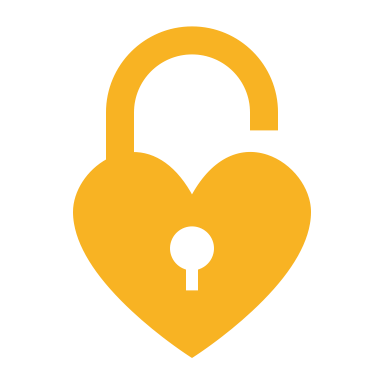 Am I more or less likely to become committed to someone/something/a cause that brings me Joy? Am I more or less likely to be joyful in my commitment to something that I do not believe in?
Am I truly committed if I am not joyful despite the struggles and hardship that test my commitment? 
Am I committed to something or someone or a purpose that challenges me to beyond my capacity? Am I committed against my own Will?
How committed am I if I despair as I walk? Do I not Believe in the Wisdom/Truth of the choices that I choose to commit to? Do I give up when I fall, or do I stand up and try again and again?
How can I reach to Higher levels of success in that which I am committed to without finding a Higher joy in my efforts to become more committed?
Am I committed to radiating a Higher Light during my struggles to achieve higher levels of my righteousness? How can I do this without burning out if I am not connecting directly to my Source of Radiance and Light?
Am I committed to becoming more Joyful?
Perhaps I can call upon The Light of The Heavens and The Earth, The Giver of Peace, The One Who Delights in my efforts to serve Him with my wealth and my life- for help and guidance?
My commitment to my Justice
How can I be committed to a Higher Purpose if that purpose only serves me and not others? 
Does my commitment bring Justice to myself and others? Does my Justice bring Peace unto myself and others? Does my commitment involve bringing Righteousness unto myself and others? Does my commitment ask me to GIVE in Justice or TAKE without Right?
How will my commitment bring me and others success if I am not Just? How can I expect to to achieve the success that I deserve if I do not treat others how I want to be treated? 
Am I committed to sowing seeds of injustice in order to spread injustice and corruption so that I may eat from the destruction and drink from the bitterness of my works? Or am I committed to sowing seeds of peace and loving kindness to reap and enjoy the diverse flavors of the fruit bearing trees? 
Am I committed to Justice? If so- why do I choose to commit to paths which involve my personal gain at the loss of others? Why do I not allow others to benefit from my blessings, gifts and talents? Why do I see myself as more worthy of success than my brother?  Why do I not seek to make excuses for others? Why do I not forgive and pardon the faults of my fellow human? Would I like that my commitments to my chosen paths were judged with harshness that destroys me? Or am I committed to pursuing paths that sweeten my Justice?
Perhaps I can call upon my Creator the ‘The Most Just’- ‘The Judge of Judgement Day’- The Source of my Justice and good judgement for help and guidance?
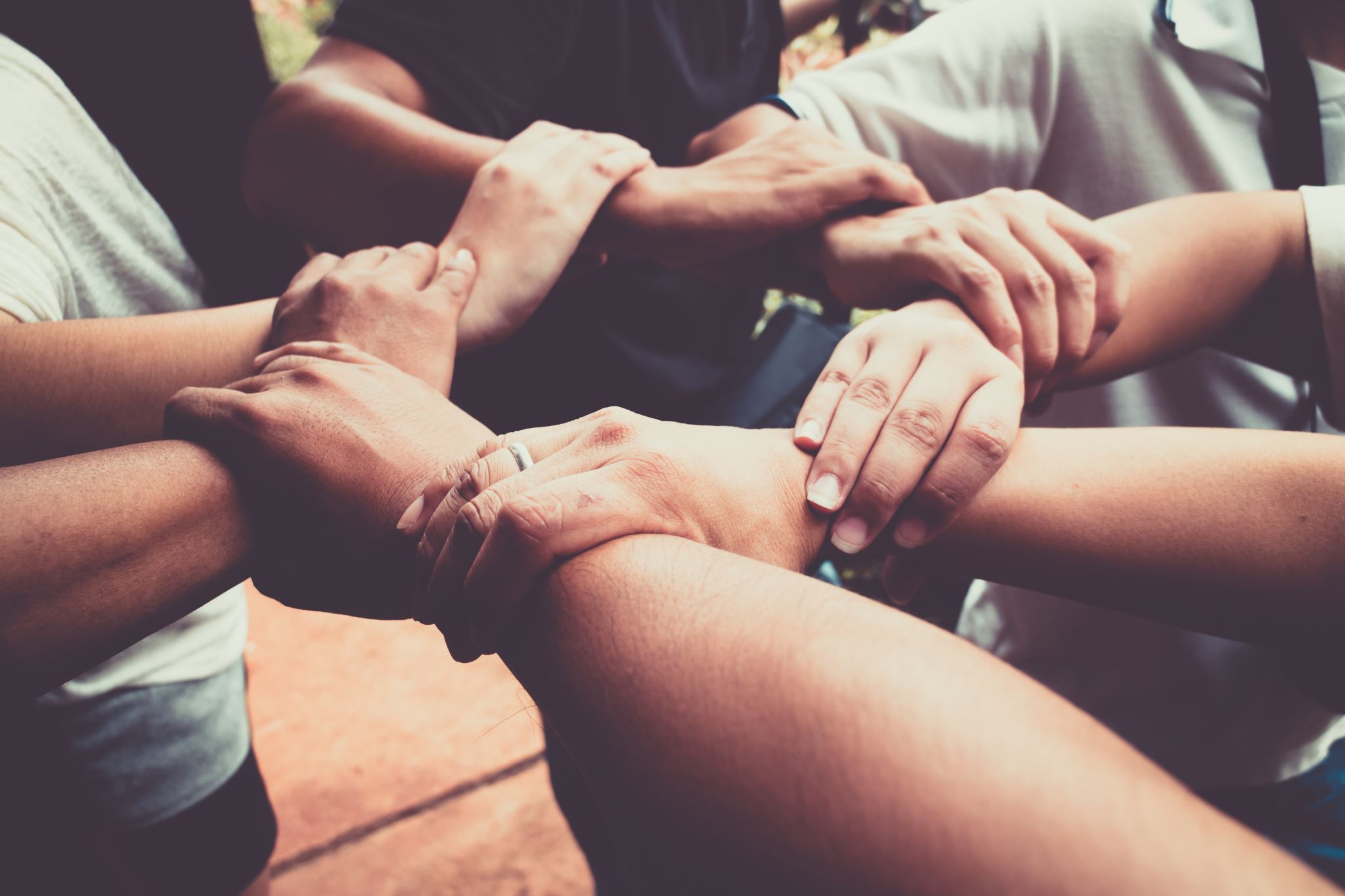 My commitment to our purpose
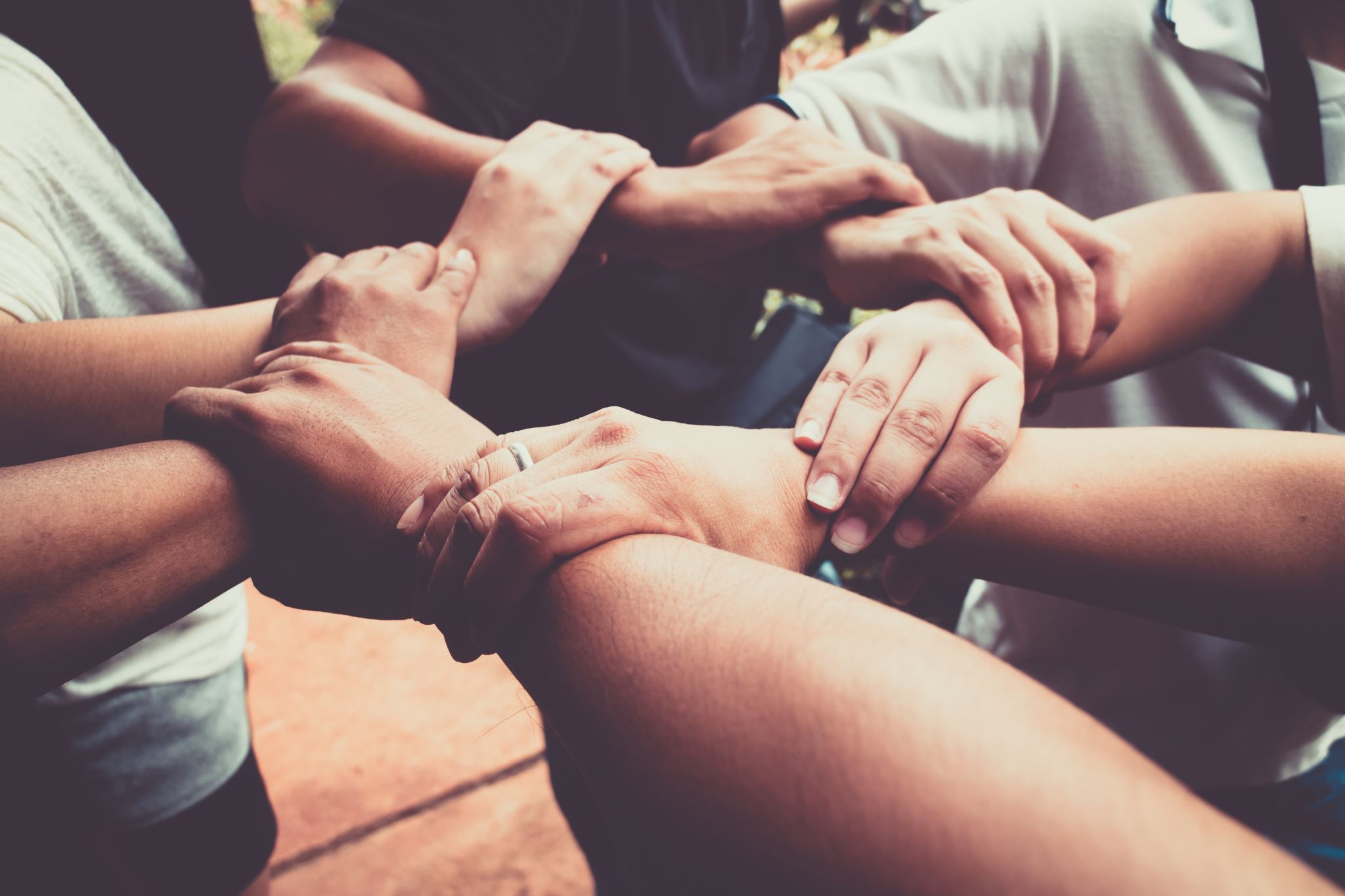 My commitment to my creator
Have I made a covenant with my Maker? 
Why is it important that I remember? Why can I not remember? Do I fulfil my word? Do I fulfil my vows and promises that I make with my fellow human? 
Am I reliable? Am I loyal? Am I trustworthy? Do I reveal the truth that I seek and find using my speech? Do I do that which I say I will do? Am I worthy of the remembrance of my covenant with my Maker or is better that I forget? Am I likely to fulfil my covenant if I am able to remember or am I likely to hear and disobey?
How can I become more committed to my Creator if I do not Hear His commandments? How can I become more committed to my Creator if I do not See the Truth of His Ways? How can I become more committed to my Creator if I cannot feel His Commandments being engraved unto the flesh of my heart?
Are my eyes ears and heart clouded over so that I do not hear see or understand? What can remove this veil from me so that I can become more committed to my Creator? What will break the hard shell to expose the Essence of my Maker that is hidden inside me? 
Why do I cover myself? Am I ashamed of my sin? Must I repent and turn from my evil ways in order to purify my garments so that they become more able to reveal my true essence? Am I able to stand naked and alone face to face with my Creator without shame? 
Am I committed to Return to my Creator through self-purification so that I can Remember my Pledge and become more committed to my covenant?
What will purify me? Perhaps Sincere repentance will help to wipe away my sins? Perhaps regular prayer, and regular charity will help me hold on to The Rope of my Maker?
My commitment to my Covenant
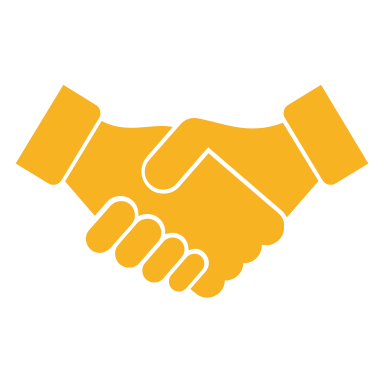 Am I committed to becoming more committed to discovering and walking the paths of righteousness so that I may help to fulfil the Will of my Creator on earth as in Heaven?
Am I committed to fulfilling my pledges that I remember making to others so that I can better remember the Pledge that I have made to my Creator?
Am I committed to fulfilling my side of the Covenant I have made with my Maker so that He too can fulfil His, and so that my will on earth is united and One with The Will of Heaven? 
Am I committed to fulfilling my Pledge to ‘Hear and Obey’ my Creator’s Commands despite my own limited understanding of His Higher Will? 
Am I committed to seeking a revealing Truth in Justice?
Am I committed to trying my best to make Peace in Unity,  rather than cause division amongst my brethren?
Am I committed to surrendering to the Will of our One God, and associating none in worship with Him in obedience?
Am I committed to allowing Him to pierce my heart and engrave His words onto my flesh through my repentance, willing sacrifice of my ego and rising above and letting go of evil ways through regular sincere prayer and charity?
Am I committed to Return to You- in order that I may find my True Self?
Am I committed to finding my True Purpose in You?
Must I descend in order to ascend?
Must I die in order to Live? And what is the purpose of my life if I am not willing to give it up to serve my Higher Purpose? 
Am I committed to diving deep into the unknown hidden layers of the darkness of my soul in order to find You, so that together we can repair the parts that make us Whole?
Must I humble myself through self-destruction in order to give Delight to The Eyes of my Maker? Or is my Gratitude (through acts of loving kindness and Justice) as an expression of my humility- that in which He Most Delights?
Am I willing to make space for You inside of me by crushing the heads of my ego, in order to Shine The Light of the Source of my Righteousness?
Must I give up my position of wealth honor and glory that my Maker grants me through my humility and efforts towards righteousness so that I may further Sanctify His Name by Praising and Glorifying my Creator and Source of my Righteousness? 

All Praise and thanks be to God- Lord of the Worlds! Mercy! Mercy! Peace! Peace!